স্বাগতম
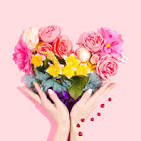 [Speaker Notes: ি]
উপস্থাপনায়ঃ
মোঃ আসলাম আলী
প্রভাষক,পদার্থবিজ্ঞান বিভাগ
নন্দনগাছি  ডিগ্রী কলেজ,
চারঘাট,রাজশাহী ।
মোবাইলঃ০১৬১৪৫৪৯৮০২
পাঠ পরিচিতিঃ
দ্বাদশ শ্রেণি 
পদার্থবিজ্ঞান ২য় পত্র
অধ্যায়ঃ দশম
 সেমিকন্ডাক্টর ও ইলেক্ট্রনিক্স
সময়ঃ4৫মিনিট
চিত্র হতে কি ধারণা পাই ?
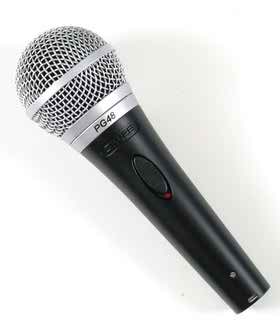 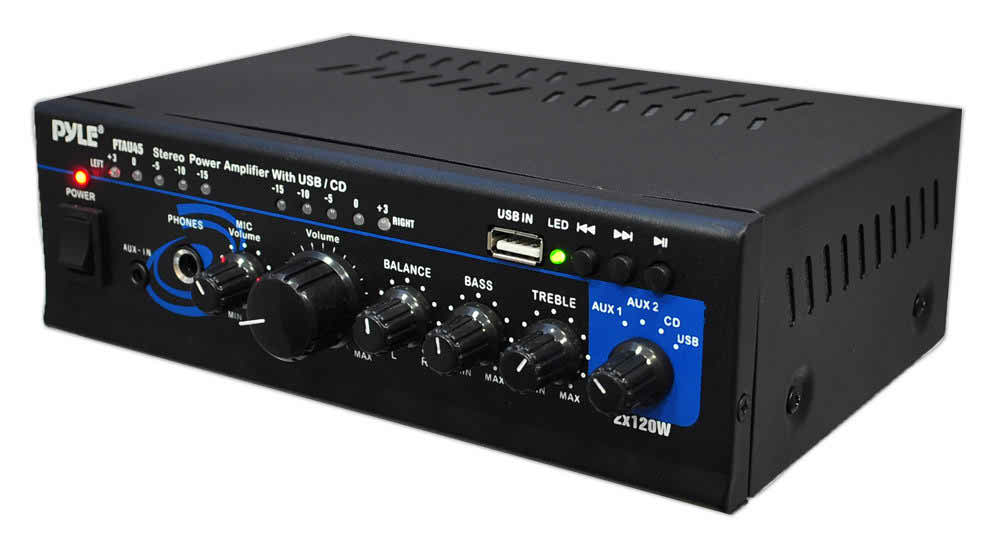 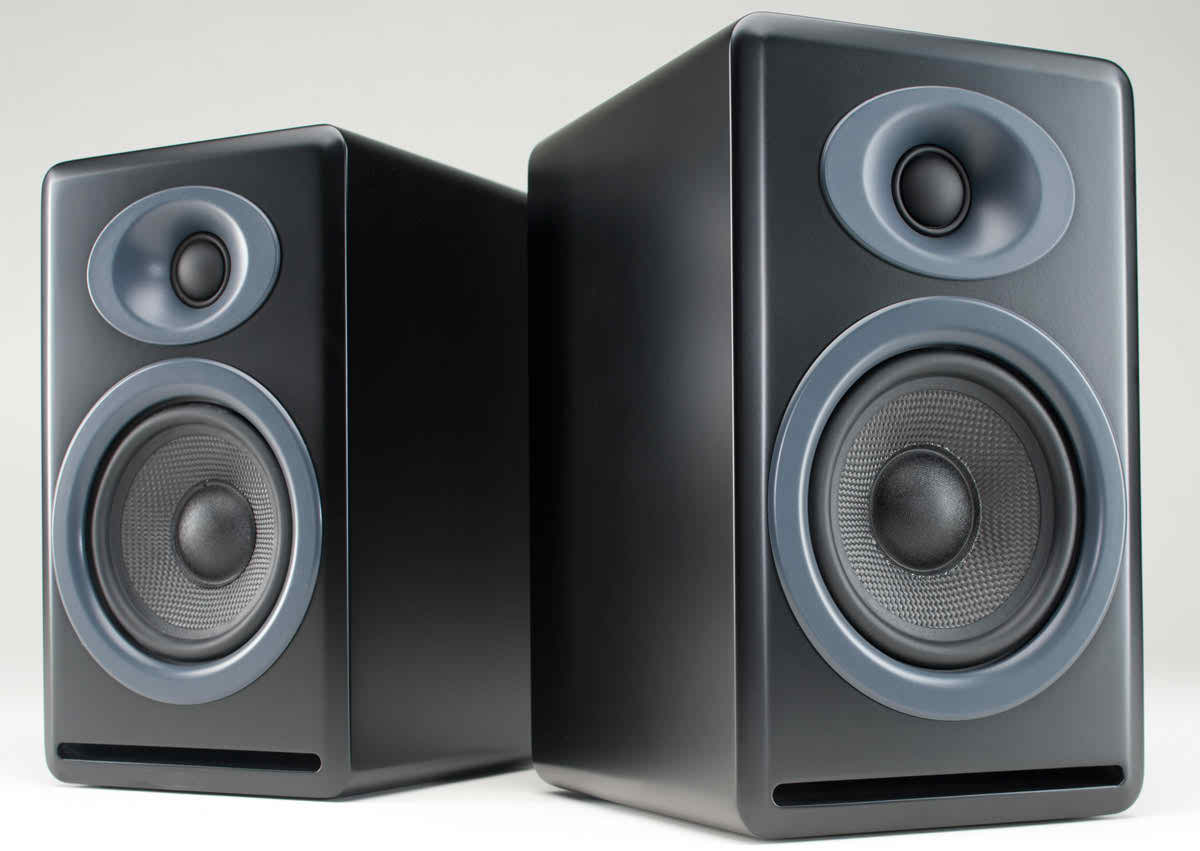 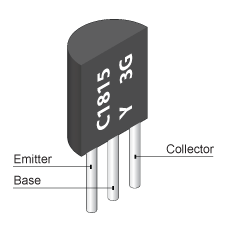 audio Signal
audio Signal
আজকের পাঠ
ট্রানজিস্টর
শিখনফল
ট্রানজিস্টর কি তা  ব্যাখ্যা করতে পারবে ।
বিভিন্ন প্রকার ট্রানজিস্টর  চিনতে পারবে।
ট্রানজিস্টর বায়াসিং করতে পার...
ট্রানজিস্টরের ক্রিয়া(Action)ব্যাখ্যা করতে পারবে।
ট্রানজিস্টরের ব্যবহার  ব্যাখ্যা  করতে পারবে।
ট্রানজিস্টর যেভাবে তৈরি হয়
দুটি p-n জংশনের কমন প্রান্ত যুক্ত করে এটি তৈরি করা হয়।
দুটি p-n জংশনের কমন প্রান্ত n যুক্ত করা হলে p-n-p পাওয়া যায়
p
p
n
দুটি p-n জংশনের কমন প্রান্ত p যুক্ত করা হলে n-p-n পাওয়া যায়
n
p
n
ট্রানজিস্টরের সংজ্ঞাঃ দুটি p-n জংশনের কমন প্রান্ত যুক্ত করে 
যে ডিভাইস তৈরি করা হয় তাকে ট্রানজিস্টর বলে।
n
p
p
n
n
p
ট্রানজিস্টরের তিনটি অংশ -
Emitter
Emitter
Collector
Collector
Base
Base
1. Emitter –ট্রানজিস্টরে একটি প্রান্তের অংশ যা ইলেকট্রণ অথবা হোল সরবরাহ করে। একে বেসের সাথে ফরওয়ার্ড বায়াসে রাখতে হয়।
2. Base- ট্রানজিস্টরে মধ্যবর্তি অংশ হলো বেস। E-B ফরওয়ার্ড বায়াসে  থাকার ফলে  Law resistance path সৃষ্টি হয়।   B-C রিভার্স বায়াসে  থাকার ফলে High resistance path সৃষ্টি হয়।
3. Collector-  ইমিটারের  অপর প্রান্ত যা আধান সংগ্রহ করে।
ট্রানজিস্টরের  প্রতীক
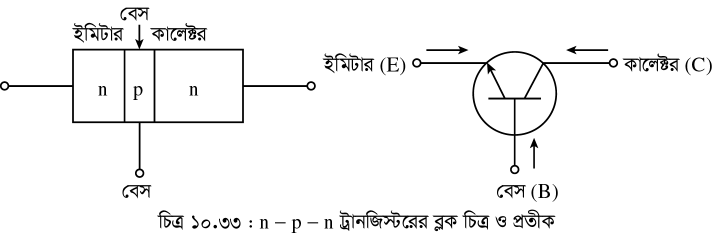 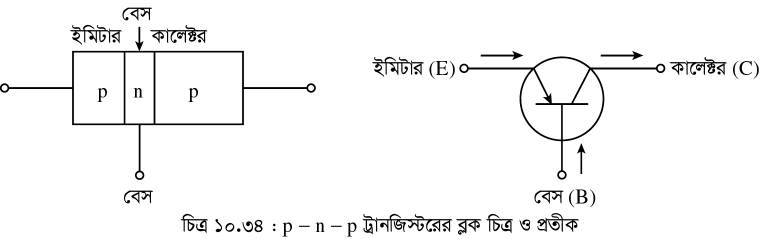 C
C
B
B
E
E
n-p-n Transistor
p-n-p Transistor
ট্রানজিস্টরের প্রকারভেদ
C
C
আধান বাহকের উপর ভিত্তি করে
কমন প্রান্ত  যুক্তের উপর ভিত্তি করে
ইউনিপোলার
ট্রানজিস্টর
আধান বাহক ইলেক্ট্রন  /হোল 
FET, MOSFET
p-n-p      ট্রানজিস্টর   MPSA55
n-p-n ট্রা্নজিস্টর 
    C828
B
B
বাইপোলার
ট্রা্নজিস্টর আধান বাহক  ইলেক্ট্রন  ও হোল
E
E
n-p-n Transistor
p-n-p Transistor
ট্রানজিস্টর বায়াসিং
ট্রানজিস্টর বায়াসিং করতে ইমিটার-বেস ফরওয়ার্ড বায়াস ।
C
এবং বেস –কালেক্টর রিভার্স বায়াস ।
B
E
চিত্রঃ n-p-n Transistor বায়াসিং
একক কাজ
১।বায়াসিং কি ?
২।একটি ট্রানজিস্টরের কয়টি তড়িত দ্বার আছে ?
৩। LED কি ?
ট্রানজিস্টরের ক্রিয়া(Action)
n
p
n
ইমিটার-বেস ফরওয়ার্ড বায়াস এবং বেস –কালেক্টর রিভার্সবায়াস 
ট্রানজিস্টর বায়াসিং করতে হবে।
দলীয়  কাজ
ট্রানজিস্টরের ব্যবহার
অ্যামপ্লিফায়ার বা বিবর্ধক হিসেবে।
সুইচ হিসেবে।
লজিক গেট হিসেবে ।
অ্যামপ্লিফায়ার বা বিবর্ধক ট্রানজিস্টরের ব্যবহারঃ
ধনাত্মক অর্ধচক্র
C
R
ঋনাত্মক অর্ধচক্র
B
E
ধনাত্মক অর্ধচক্রের জন্য ইমিটার-বেস ফরওয়ার্ড বায়াস এবং R এর across এ প্রচুর কারেন্ট পাওয়া যায় এবং ঋনাত্মক অর্ধচক্রের জন্য ইমিটার-বেস রিভার্স বায়াস হওয়ায় R এর across এ  কারেন্ট কমে যায়। ঋনাত্মকভাবে কমে যাওয়া মানে বিপরীত ভাবে বেড়ে যাওয়া ।
এভাবে ট্রানজিস্টর দূর্বল Signal কে সবল Signal এ পরিণত করে। আর এটিই হলো অ্যামপ্লিফিকেশন বা বিবর্ধন।
সুইচ হিসেবে ট্রানজিস্টরের ব্যবহারঃ
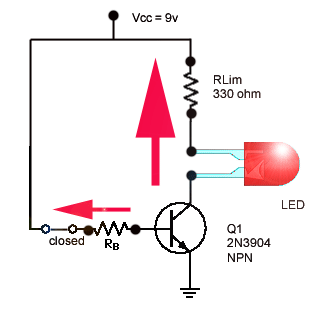 মূল্যায়ন
প্রশ্ন-১ ট্রানজিস্টর কি?
প্রশ্ন-২ ট্রানজিস্টর কয় ধরণের?
প্রশ্ন-৩ ট্রানজিস্টর কিভাবে বায়াসিং করা হয়?
প্রশ্ন-৪  ট্রানজিস্টর কি কি হিসেবে ব্যবহৃত নাম বলো।
বাড়ীর কাজ
কোনো ট্রানজিস্টরের বেস কারেন্ট ১০৫মাইক্রো অ্যাম্পিয়ার,কালেক্টর কারনেট২০.৫মিমি অ্যাম্পিয়ার।
ক) এমিটর কারেন্ট বের কর।
খ) প্রবাহ বিবর্ধক গুনক বাহির কর।
ধন্যবাদ
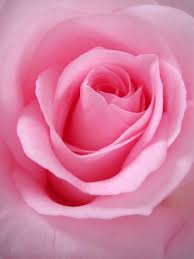